Leonardo da Vinci
Matej Vugrinec 8.D
Općenito o da Vinciju
Rođen 15.4. 1452. u Vinciju u Italiji
Umro 2.5. 1519. u Amboiseu u Francuskoj
Talijanski slikar, arhitekt, izumitelj, glazbenik, kipar, mislilac, matematičar i inženjer
Najveći genij renesanse
Njegove slike: Mona Lisa i Posljednja večera
Leonardo da Vinci
Životopis
Nakon rođenja njegova obitelj se preselila u Firencu gdje se Leonardo da Vinci školovao i brzo napredovao.
1466. počeo je učiti od vodećeg Firentinskog slikara Verrocchija
1478. postao je samostalan umjetnik
1497. naslikao je svoje remek-djelo Posljednja večera
Posljednja večera
Životopis
1502. vratio se u Firencu
1506. naslikao je najpoznatiju današnju sliku, 
Mona Lisu.
Iste godine se vraća u Milano i postaje dvorski slikar Luja XII.
1515. otišao je u Francusku
Mona Lisa
Padobran
Da Vinci je napravio skicu za padobran te izračunao da za sigurno spuštanje padobrana na zemlju njegova površina treba biti 50 m2
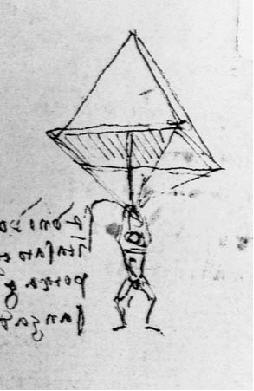 Izumi
Izumio je puno stvari bez kojih ne možemo zamisliti jednak život kao npr. : propeler, lanac, zupčanik, vreteno.
Vitrijev čovjek:
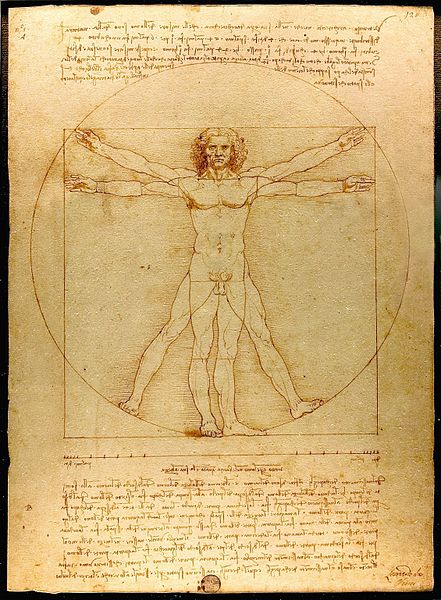 Citati
"Mudrost je kći iskustva.“
"Praksa uvijek mora biti građena na dobroj teoriji.„
"Tko druge vrijeđa, sebe ne zaštićuje.“
"Slikar koji ne sumnja u svoju sposobnost malo postiže."